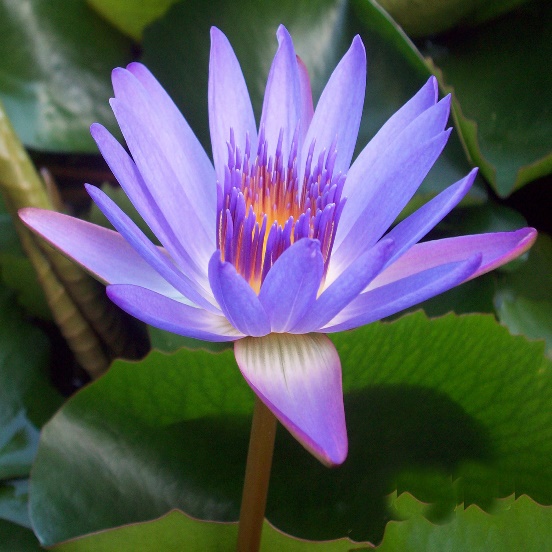 স্বাগতম
আফজল আলম চৌধুরী
উপস্থাপনায়
সহকারী অধ্যাপক
লাউতলী ডাঃ রশীদ আহমেদ উ/বি ও কলেজ, ফরিদগঞ্জ, চাঁদপুর।
প্রিয় শিক্ষার্থীরা তোমরা কেমন আছো?----
তোমাদের সকলের সুস্থতাই কাম্য। আমিও তোমাদের সকলের দোয়ায় ভালো আছি।
প্রাথমিক জ্ঞান যাচাই
যে সকল ঘটনা অর্থের অঙ্কে পরিমাপযোগ্য, আর্থিক অবস্থার পরিবর্তন ঘটায়, সেগুলো হলো লেনদেন। আর লেনদেনগুলোকে প্রাথমিক ভাবে যে হিসাবের বইতে লিপিবদ্ধ করা হয় তাকে বলা হয় জাবেদা। জাবেদা হতে আলাদা আলাদা শিরোনামে হিসাবসমূহকে যে পাকা বইতে লিপিবদ্ধ করে উদ্বৃত্ত নির্ণয় করা হয়, তাকে বলা হয় খতিয়ান। আর খতিয়ান উদ্বৃত্তগুলো নিয়ে আমরা কি করি ?
আশা করি তোমরা ঠিকই ধরেছো।
খতিয়ান উদ্বৃত্তগুলোর আমরা একটি তালিকা প্রস্তুত করি, ঐ তালিকাতে ডেবিট উদ্বৃত্তগুলো ডেবিট দিকের টাকার ঘরে লিখি, আর ক্রেডিট উদ্বৃত্তগুলো ক্রেডিট দিকের টাকার ঘরে লিখি।
এর উদ্দেশ্য কি ?
এর উদ্দেশ্য হলো হিসাবের গাণিতিক শুদ্ধতা যাচাই করা।যদি জাবেদা ও খতিয়ান যথার্থ হয়ে থাকে এবং খতিয়ান উদ্বৃত্তগুলো যথাযথভাবে ঐ তালিকায় অন্তর্ভূক্ত হয়, তবে তালিকার দুই দিকের টাকার অঙ্ক সমান হবে।
এই তালিকাটিকে আমরা কি নামে অভিহিত করি?
হ্যাঁ, এটিকে আমরা
রেওয়ামিল
নামে অভিহিত করি।
মাধ্যমিক হিসাববিজ্ঞান
বিষয় কোড-১৪৬
শ্রেণী- নবম ও দশম
অধ্যায়- ৯ম
আজকের পাঠ
রেওয়ামিল কি একটি হিসাব ?
না, রেওয়ামিল হিসাব উদ্বৃত্তসমূহের একটি তালিকা মাত্র।
রেওয়ামিলের ঘর নিম্নরূপঃ
কোন কোন দফা রেওয়ামিলে অন্তর্ভূক্ত হয় না ?
সাধারণত সমাপনী মজুদ পণ্য , চলতি সম্পদের প্রারম্ভিক ব্যালেন্স,মনিহারী , সাপ্লাইজ ইত্যাদির সমাপনী উদ্বৃত রেওয়ামিলে অন্তর্ভূক্ত হয় না,
কিন্তু  ---------
যদি প্রদত্ত তথ্যে সমন্বিত ক্রয় উল্লেখ থাকে, তবে বুঝতে হবেঃসমন্বিত ক্রয়= প্রারম্ভিক মজুদ + ক্রয় – সমাপনী মজুদ, সুতরাং সে ক্ষেত্রে সমাপনী মজুদ রেওয়ামিলে অন্তর্ভূক্ত হবে , সমন্বিত ক্রয় রেওয়ামিলে অন্তর্ভূক্ত হবে কিন্তু প্রারম্ভিক মজুদ পণ্য রেওয়ামিলে অন্তর্ভূক্ত হবে না। আবার যদি ব্যবহৃত মনিহারী/সাপ্লাইজ এর পরিমান এবং মনিহারী/সাপ্লাইজ এর সমাপনী/অব্যবহৃত মজুদের পরিমান উল্লেখ থাকে তবে দুটোই রেওয়ামিলের ডেবিট দিকের টাকার ঘরে বসবে।
অনিশ্চিত হিসাব (Suspense Account)
রেওয়ামিলের দুই দিকের যোগফল যদি কোন অজানা কারণে না মিলে, অর্থাৎ প্রস্তুতকৃত রেওয়ামিলের ডেবিট দিক ও ক্রেডিট দিকের যোগফলের মধ্য যদি কোন পার্থক্যের সৃষ্টি হয় এবং তাৎক্ষণিক সময়স্বল্পতার কারণে ভুল খোঁজে বের করা সম্ভব না হয়, তখন সাময়িকভাবে দুদিকের যোগফলের পার্থক্য অপেক্ষাকৃত ছোট অঙ্কের ঘরে বসিয়ে সমতা আনয়ন করা হয়। আর সাময়িক এই পার্থক্যটিই অনিশ্চিত হিসাব নামে অভিহিত হয়।
ডেবিট ও ক্রেডিট উদ্বৃত্ত----
আগেই বলা হয়েছে, খতিয়ান হিসাবের ডেবিট উদ্বৃত্ত গুলো রেওয়ামিলের ডেবিট দিকে বসে, আর ক্রেডিট উদ্বৃত্ত গুলো রেওয়ামিলের ক্রেডিট দিকে বসে, তবে তোমাদের জ্ঞাতার্থে খতিয়ানের উদ্বৃত্ত নির্ণয়ের বিষয়টি আবারো মনে করিয়ে দিচ্ছি।
খতিয়ান হিসাবের ডেবিট দিকের যোগফল যদি ক্রেডিট দিকের যোগফল অপেক্ষা বেশি হয় তবে উভয় দিকের যোগফলের পার্থক্য ক্রেডিট দিকে বসিয়ে উভয় দিকে সমতা আনয়ন করা হয়। আর এই পার্থক্যকে বলা হয় ডেবিট ব্যালেন্স। 
আবার ক্রেডিট দিকের যোগফল যদি ডেবিট দিকের যোগফল অপেক্ষা বেশি হয় তবে উভয় দিকের যোগফলের পার্থক্য ডেবিট দিকে বসিয়ে উভয় দিকে সমতা আনয়ন করা হয়। আর এই পার্থক্যকে বলা হয় ক্রেডিট ব্যালেন্স।
রেওয়ামিল প্রস্তুতকরণ
সাধারণত রেওয়ামিলে, ব্যয়সমূহ ও ক্ষতিসমূহ (বেতন প্রদান, ভাড়া প্রদান, কমিশন প্রদান, অনাদায়ী পাওনা ইত্যাদি) ডেবিট আর আয়সমূহ (বিক্রয়, ভাড়া প্রাপ্তি, কমিশন প্রাপ্তি, সুদ প্রাপ্তি ইত্যাদি) ক্রেডিট দিকে বসে। সম্পদসমূহ (আসবাবপত্র, জমি, নগদ টাকা, ব্যাংক জমা, প্রাপ্য হিসাব ইত্যাদি) ডেবিট আর দায়সমূহ (পাওনাদার, বকেয়া বেতন, বকেয়া ঋণের সুদ, ঋণপত্র ইত্যাদি) ক্রেডিট দিকে বসে, আবার মূলধন, অতিরিক্ত মূলধন, ক্রেডিট দিকে বসে আর উত্তোলন ডেবিট দিকে বসে।
মূল্যায়নঃ
রেওয়ামিল কি একটি হিসাব ?
   কোন কোন দফা রেওয়ামিলে অন্তর্ভূক্ত হয় না ?
   রেওয়ামিল প্রস্তুতকরণের উদ্দেশ্য কি ?
       অনিশ্চিত হিসাব কাকে বলে ?
ব্যয়, আয়, মূলধন, উত্তোলন,সম্পদ ও দায় এর ডেবিট
ক্রেডিট নির্ণয়ের সূত্র লিখ।
বাড়ির কাজ----
২০২১ সালের জানুয়ারি মাসের ১ তারিখে মুজাম্মেল হোসেন ২,৩০,০০০ টাকা নগদ,   ৭০,০০০ টাকার আসবাবপত্র, ৩০,০০০ টাকার ব্যাংক ঋণ নিয়ে ব্যবসায় আরম্ভ করেন। 
জানুয়ারি-৫         মাল ক্রয় করেন ৭৫,০০০ টাকার যার ৭০% নগদে। 
জানুয়ারি-৮         কামালের নিকট হতে ৪০,০০০ টাকার মাল ক্রয় করে নগদ পরিশোধ 
                       ৩০,০০০ টাকা। 
জানুয়ারি- ২০       নাফিসের নিকট ৮০,০০০ টাকার মাল বিক্রয় করে নগদ প্রাপ্তি ৬০,০০০ টাকা।
জানুয়ারি- ২৮       কামালের পাওনা পরিশোধ করা হলো এবং ১০% বাট্রা পাওয়া গেল।
জানুয়ারি- ৩১        নাফিস তার নিকট পাওনার পূর্ণ নিষ্পত্তিতে ১৯,৫০০ টাকা প্রদান করল। 
তোমার করণীয়ঃ
(ক) জাবেদা প্রস্তুত কর।
(খ) জাবেদা হতে খতিয়ানসমূহ প্রস্তুত কর।
(গ) খতিয়ান উদ্বৃত্তগুলো নিয়ে একটি রেওয়ামিল প্রস্তুত কর।
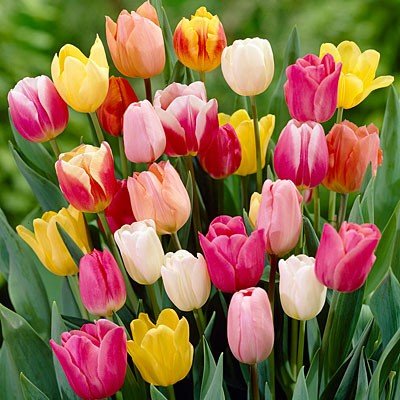 mevB‡K ab¨ev`
mevB‡K ab¨ev`